Primeros auxilios en el valle de laciana
La vida está protegida por la formación en primeros auxilios.
MARIA MURILLO RUBIO 
DUE DE URGENCIAS
Se denomina TCE  a todo impacto violento recibido en la región craneal y/o facial. Es la primera causa de muerte en menores de 45 años. 
Lesiones primarias. Es el resultado de fuerzas mecánicas. 
Lesiones secundarias. Como consecuencia de la lesión primaria.
Traumatismocráneo- encefálicotce
CONTUSIÓN CEREBRAL: es la lesión que se observa con > frecuencia TCE. Son consecuencia de la acción de fuerzas mecánicas que desplazan los hemisferios cerebrales dentro del cráneo, en la región de impacto o contragolpe.
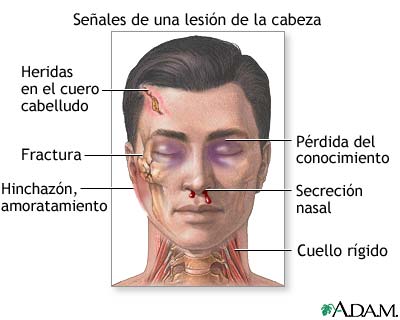 CONMOCIÓN CEREBRAL: se caracteriza por una breve pérdida de consciencia que se acompaña e un corto periodo de amnesia seguida de una recuperación total sin signos neurológicos normales.
2
ESCALA DE GLASGOW
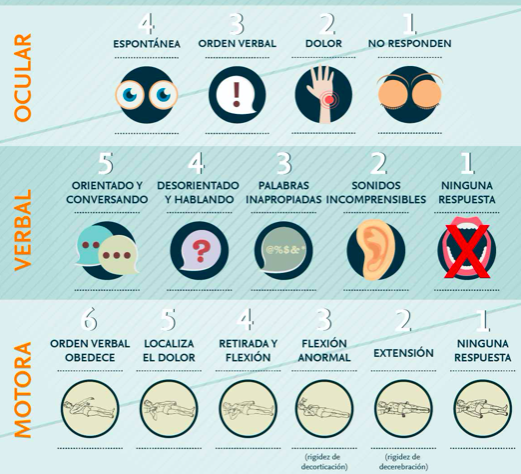 LEVE: 14-15
ALERTA, ORIENTADO
OBSERVACIÓN
MODERADO 9-13
CONFUSO, OBEDECE ORDENES
TRASLADO, INGRESO, TAC
GRAVE < 8
NO RESPONDE ORDENES
RCP, TRASLADO
3
ACTUACIÓN DEL PROFESORADO
No mover al alumno ante la sospecha de un posible traumatismos en la columna vertebral. Si es estrictamente necesario por riesgo vital de la victima hacerlo en bloque.
SINTOMAS DE URGENCIA
Cambios en la actitud del niño.
Está inconsciente o es difícil despertarlo. 
Confuso, irracional o delirante, agresividad.
Presenta convulsiones o espasmos. 
Tiene vómitos de forma persistente.
Alteraciones en la visión, pupilas de diferente tamaño, desviación de la mirada. 
Salida de líquido por la nariz y /u oídos.
El paciente puede dormir, pero debe de ser despertado cada 2 - 4 horas para comprobar su estado neurológico, realizando preguntas simples y detectar posibles signos de afectación.
Se puede tratar el dolor de cabeza con analgesia habitual y si presenta hinchazón aplicar hielo envuelto en la zona de forma local.
esguinces
CLASIFICACIÓN
DEFINICIÓN
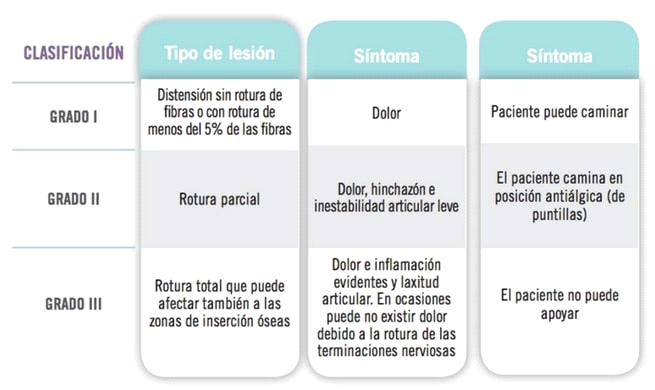 Un esguince se produce cuando los ligamentos ( son las conexiones que mantienen los huesos juntos) se han estirado demasiado o están parcialmente desgarrados.
En  la zona afectada puede aparecer dolor, hinchazón y/o movilidad dolorosa
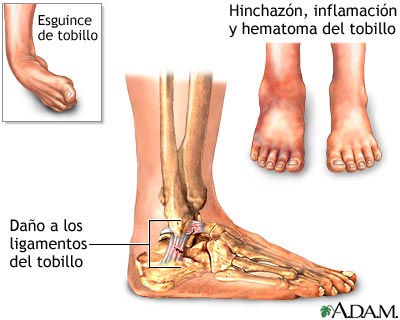 ACTUACIÓN DEL PROFESORADO
Frío local.
Inmovilizar con un vendaje compresivo sin oprimir desde la zona distal a la proximal.
Mantener la zona afectada en alto.
Esta foto de Autor desconocido está bajo licencia CC BY-NC-ND
LUXACIONES
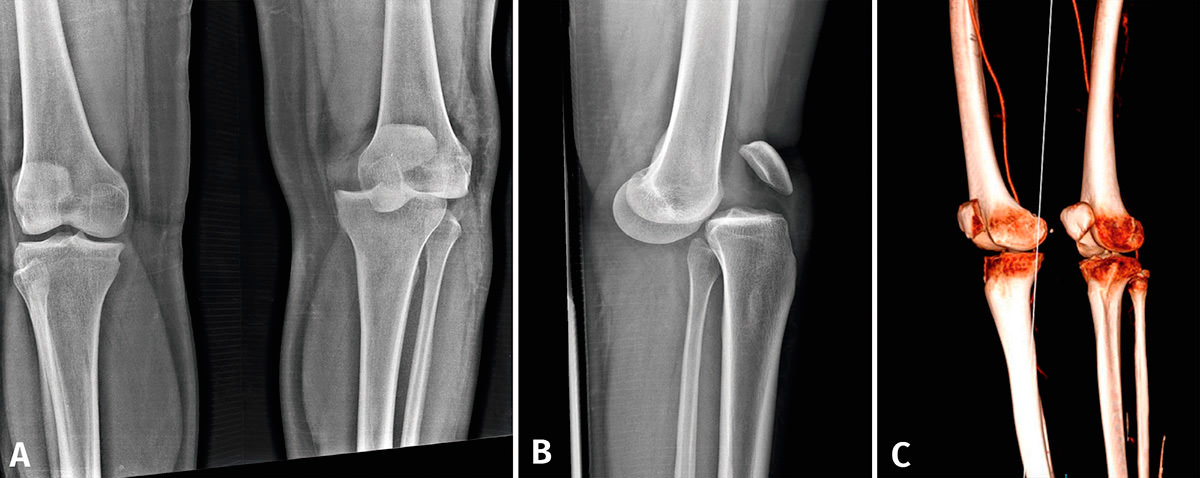 DEFINICIÓN
En estas lesiones  se produce una congruencia articular, es decir, el hueso sale de su sitio. Se trata de un lesión de mayor gravedad ya que puede ir acompañada de rotura de ligamentos , fibras musculares y lesiones del sistema vascular y nervioso.
ACTUACIÓN DEL PROFESORADO
No se debe mover al alumno. 
Inmovilizar la zona,
Si existen heridas lavar y cubrir antes de inmovilizar. Inmovilizar con un vendaje compresivo,
Evacuar al centro hospitalario. No se debe NUNCA intentar reducirla, forzar a mover la articulación, aplicar calor ni pomadas o analgésicos que enmascaren los síntomas.
En ocasiones puede ocurrir que a simple vista no se pueda determinar el tipo de lesión.
SINTOMAS
Dolor
Hinchazón
Zona amoratada
fracturas
TIPOS
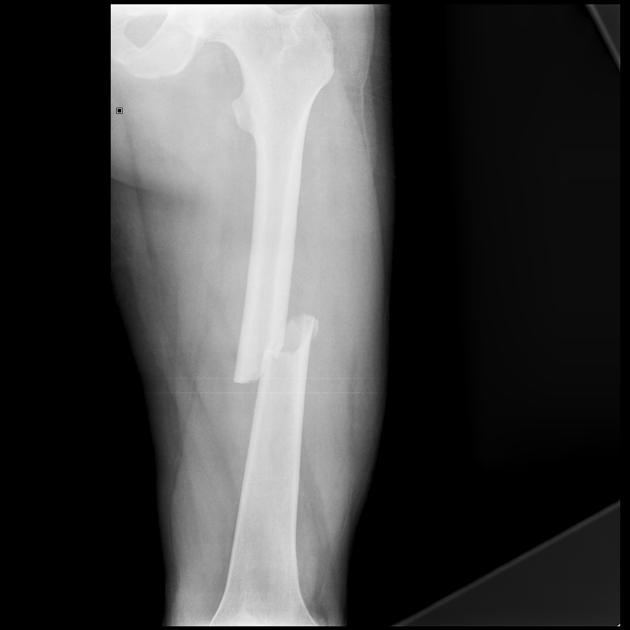 DEFINICIÓN
Es la perdida de continuidad de la superficie de un hueso,

En el caso de rotura incompleta se denomina fisura.
CERRADA
ABIERTA
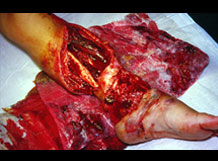 ANTE UNA FRACTURA PEDIR  SIEMPRE AYUDA
CERRADA:

No existe herida. 
Aplicar frío e inmovilizar la zona nunca sobre la propia fractura. 
Colocar amortiguación
Inmovilizando la zona proximal y distal. 
Comprobar que no se interrumpe la circulación sanguínea. No apretar.
ABIERTA:

Existe herida y discontinuidad.
Aplicar presión con una compresa
No empujar el hueso hacia dentro
Si no sangra se puede aplicar frio local mediante una bolsa de hielo.
Dejar la zona en reposo.
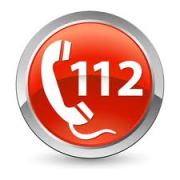 .
Gracias
MARIA MURILLO RUBIO 
mariadue1984@gmail.com